Une association méconnue : maladie de Verneuil et trisomie 21À propos d’une série internationale de 25 cas
Villani A., Delage M., Benhadou F., Pascual J.-C., Reguiai Z., Marc S., Jullien D., Kluger N., Peeters M.-A., Nassif A., Guillem P.

France, BelgiQUE, ESPAGNE, FINLANDE, SUISSE
[Speaker Notes: Delage M.1,2, Villani A.3, Benhadou F.2,4, Pascual J.-C.5, Reguiai Z.2,6, Marc S.2,7, Jullien
D.3, Peeters M.-A.2,8, Nassif A.1,2, Guillem P.2,9

1Centre Médical, Institut Pasteur, Paris, France, 2ResoVerneuil, Paris, France, 3Hôpital
Edouard Herriot, Université Claude Bernard Lyon I, Dpt of Dermatology, Lyon, France,
4Erasme Hospital, Université Libre de Bruxelles, Dpt of Dermatology, Brussels, France,
5University General Hospital of Alicante, Dpt of Dermatology, Alicante, Spain, 6Polyclinique
Courlancy, Dpt of Dermatology, Reims, France, 7Hôpital Avicenne, Dpt of Dermatology,
Bobigny, France, 8Hôpitaux Universitaires de Genève, Dpt of Dermatology and Venerology,
Geneva, Switzerland, 9Clinique du Val d'Ouest, Department of Surgery, Ecully, France]
La maladie de Verneuil
une maladie inflammatoire de la peau, chronique et récidivante (évolution par poussées)
 nodules inflammatoires et douloureux, pouvant évoluer vers un abcès
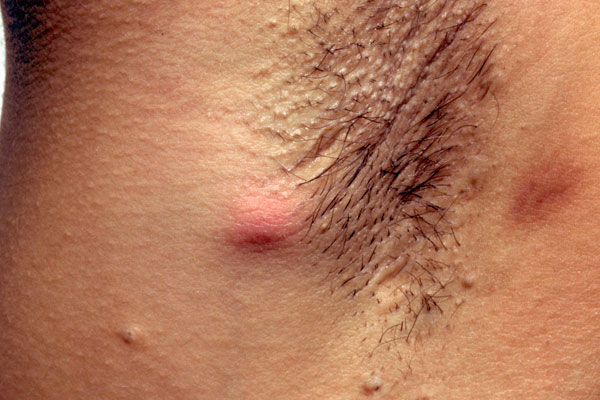 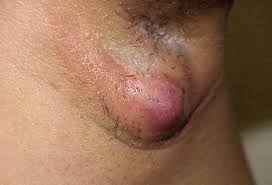 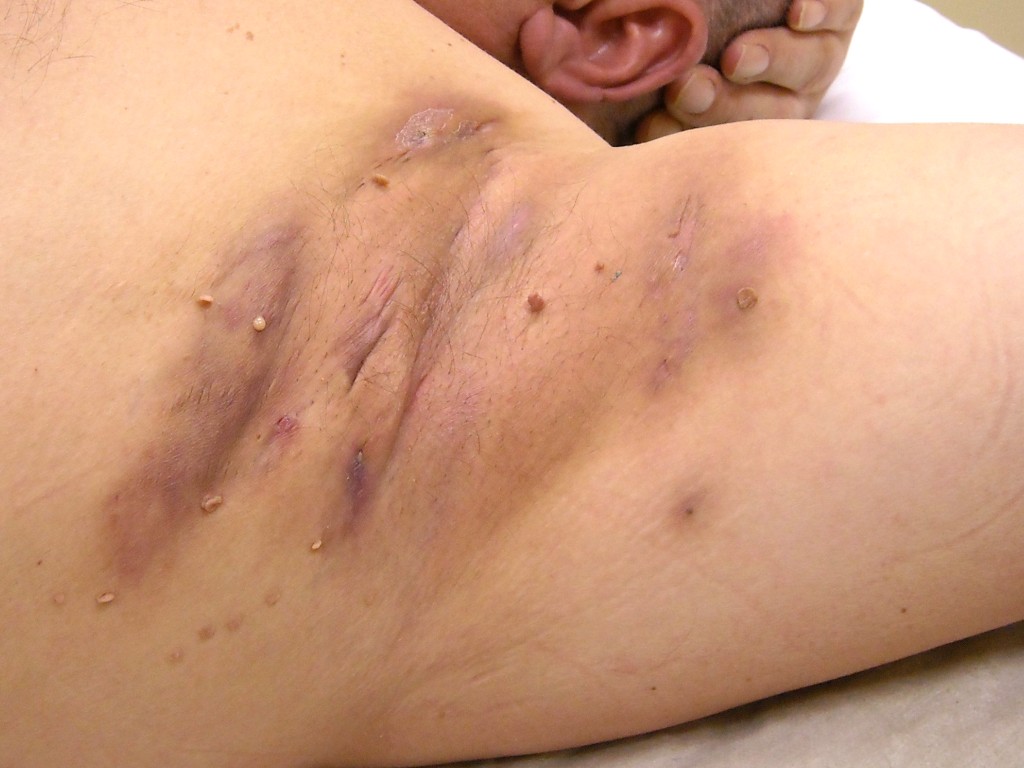 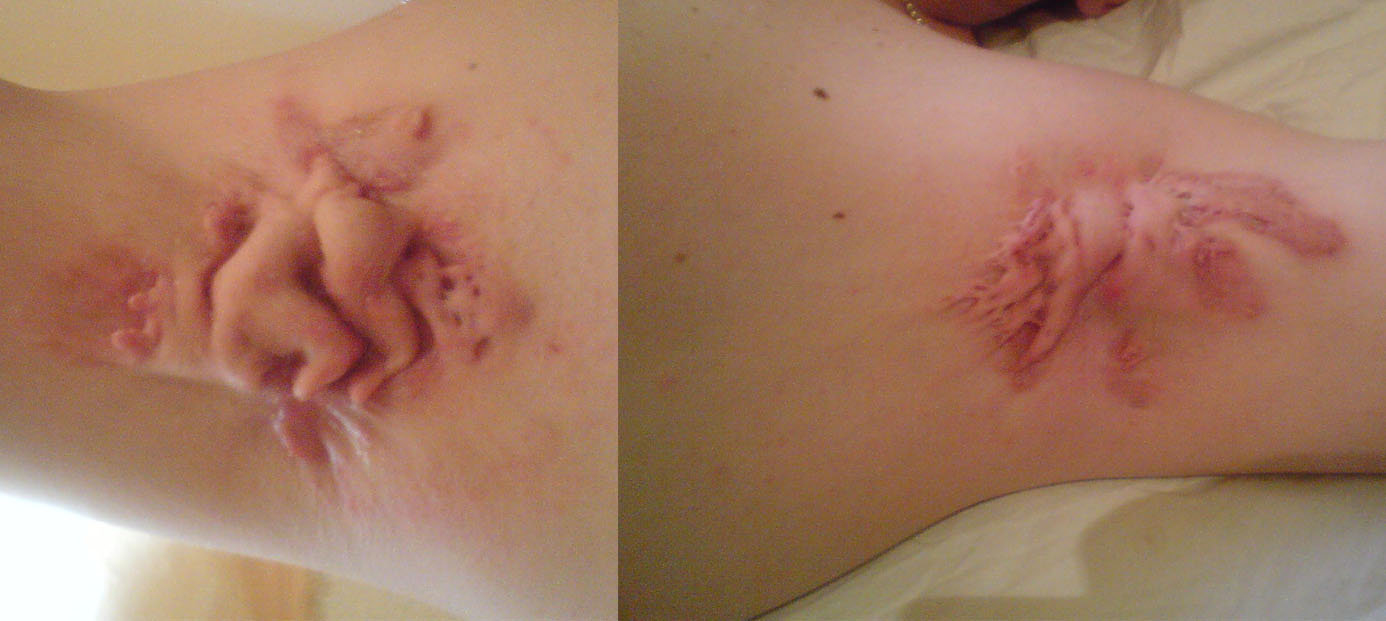 Nodule profond douloureux
Fibrose
avec trajets fistuleux
Cicatrices hypertrophiques fibreuses
Abcédation
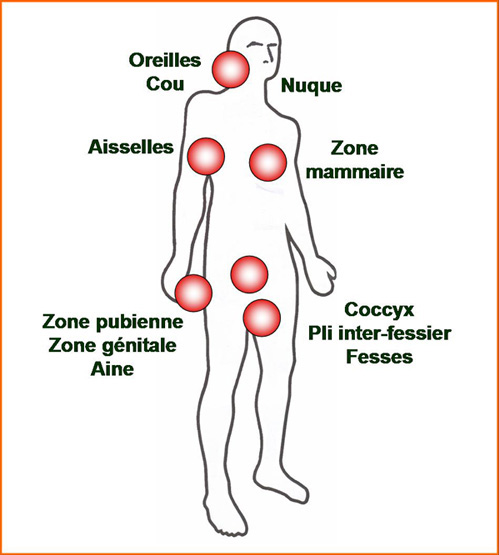 Des abcès à répétition dans les plis
La maladie de Verneuil
des abcès à répétition dans les plis
 début à la puberté
 amélioration après 50 ans
 prédominance féminine
 histoire familiale : 30-35% des cas
 tabac : 70-90% des cas
 surpoids/obésité : 30-50% des cas
 sévérité variable (formes sévères < 5%)
 traitements: surveillance, soins locaux, antalgiques, antibotiques chirurgie
Association maladie de Verneuil trisomie 21
première description en 1977
 28 cas publiés dans la littérature médicale
 série personnelle : 4 cas
 collaborations nationales et européennes : 25 cas
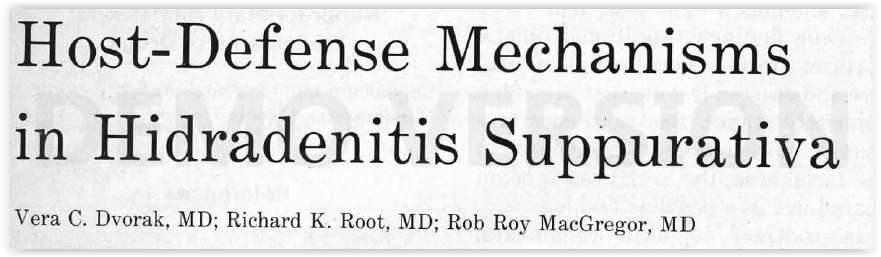 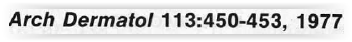 9 European centers
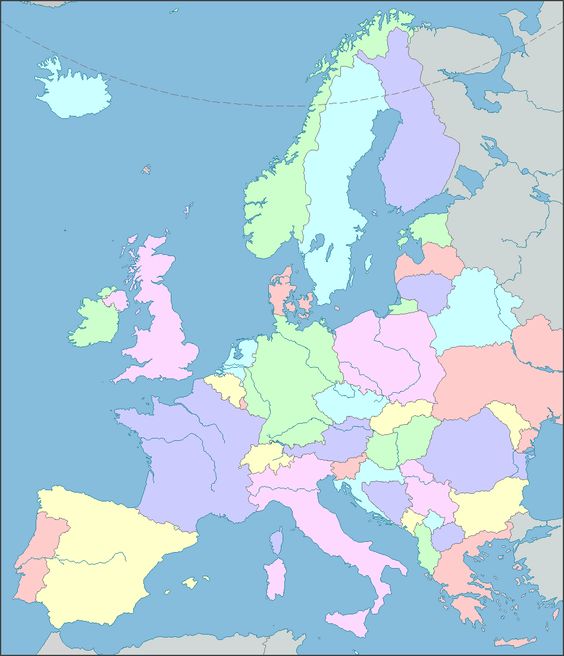 Helsinki
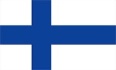 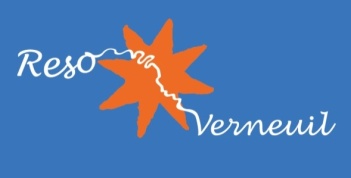 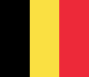 Brussels
Reims
Paris (2)
Genève
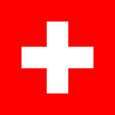 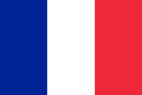 Lyon (2)
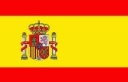 Alicante
25 cases MV-T21
Sexe
Hommes
Femmes
Age médian
IMC
Médian
Inconnu n = 3
(12 – 40)
(22 – 49)
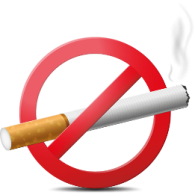 Tous non fumeurs
Inconnu  n = 2
Maladies associées à la T21
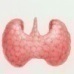 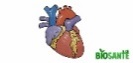 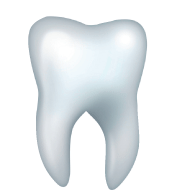 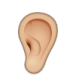 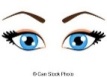 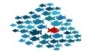 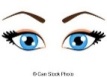 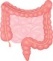 Zzzz
Particularités de la MV?
Inconnu n = 3
Age médian à la première manifestations 15  ans (extrêmes : 8 – 28 ans)
Inconnu n = 1
Localisations de la MV
Maladies associées à la MV
polyarthrite rhumatoïde chez une patiente
 pas de maladie inflammatoire digestive
 autres maladies :
 eczéma (n = 4)
 urticaire (n = 1)
 acné sévère (n = 1)
 psoriasis (n = 1)
 acanthosis nigricans (n = 1)
 syndrome métabolique (n = 1)
Prévalence de la T21 chez les patients avec MV?
aucune donnée dans la littérature
 53 cas publiés en incluant nos 25, à comparer aux milliers de cas de MV publiés
 série personnelle : 4 patients T21  sur 737 patients MV = 0.5%
La T21 associée à la MV a-t-elle des spécificités ?
pas de prédominance féminine dans la T21 (notre cohorte : sex ratio F/M ≈ 2/1)
maladies habituellement associées à la T21 (hypothyroïdie, malformations cardiques ; prévalences usuelles
Quelle est la prévalence de la MV chez les patients T21?
10 études étudiant les manifestations cutanées dans la T21
 aucune n’a reporté de cas de MV …
 … mais : par exemple 17% de « folliculite récidivante »
(Real de Asua Eur J Intern Med 2015)
 besoin d’une étude spécifique chez les patients T21 ?
La MV associée à la T21 a-t-elle des spécificités?
Dvorak Arch Dermatol 1977 ; Borbujo-Martinez An Esp Pediatr 1992 ; Mengesha Pediatr Dermatol 1999 ; Mebazaa Acta Dermatoven APA 2009 ; Blok BJD 2014 ; Toodayan Our Dermatol On Line 2015 ; Denny JAAD 2016
La MV associée à la T21 a-t-elle des spécificités?
Dvorak Arch Dermatol 1977 ; Borbujo-Martinez An Esp Pediatr 1992 ; Mengesha Pediatr Dermatol 1999 ; Mebazaa Acta Dermatoven APA 2009 ; Blok BJD 2014 ; Toodayan Our Dermatol On Line 2015 ; Denny JAAD 2016
Quels mécanismes sont responsables de la MV dans la T21
Hypothèses:

 l’association MV – T21 est fortuite (des études épidémiologiques sont nécessaires)
 l’évènement génétique de la T21 favorise aussi la MV
 l’évènement génétique de la T21 induit des comorbidités qui favorisent la MV :
 Supoids/Obésité
 Hypercholestérolémia
 Déficits en minéraux et vitamines
 Anomalies immunitaires
 Etats inflammatoires
Conclusion : la maladie de Verneuil
une maladie inflammatoire de la peau, chronique et récidivante (évolution par poussées)
 nodules inflammatoires et douloureux, pouvant évoluer vers un abcès
 au niveau des plis
 une association avec la trisomie 21 est décrite
 consulter un dermatologue: RésoVerneuil (http://www.resoverneuil.fr/) 
 contacter les associations de patients :
 Solidarité Verneuil (http://www.solidarite-verneuil.org)
 AFRH (http://www.afrh.fr/)
Y PENSER !!!!!!